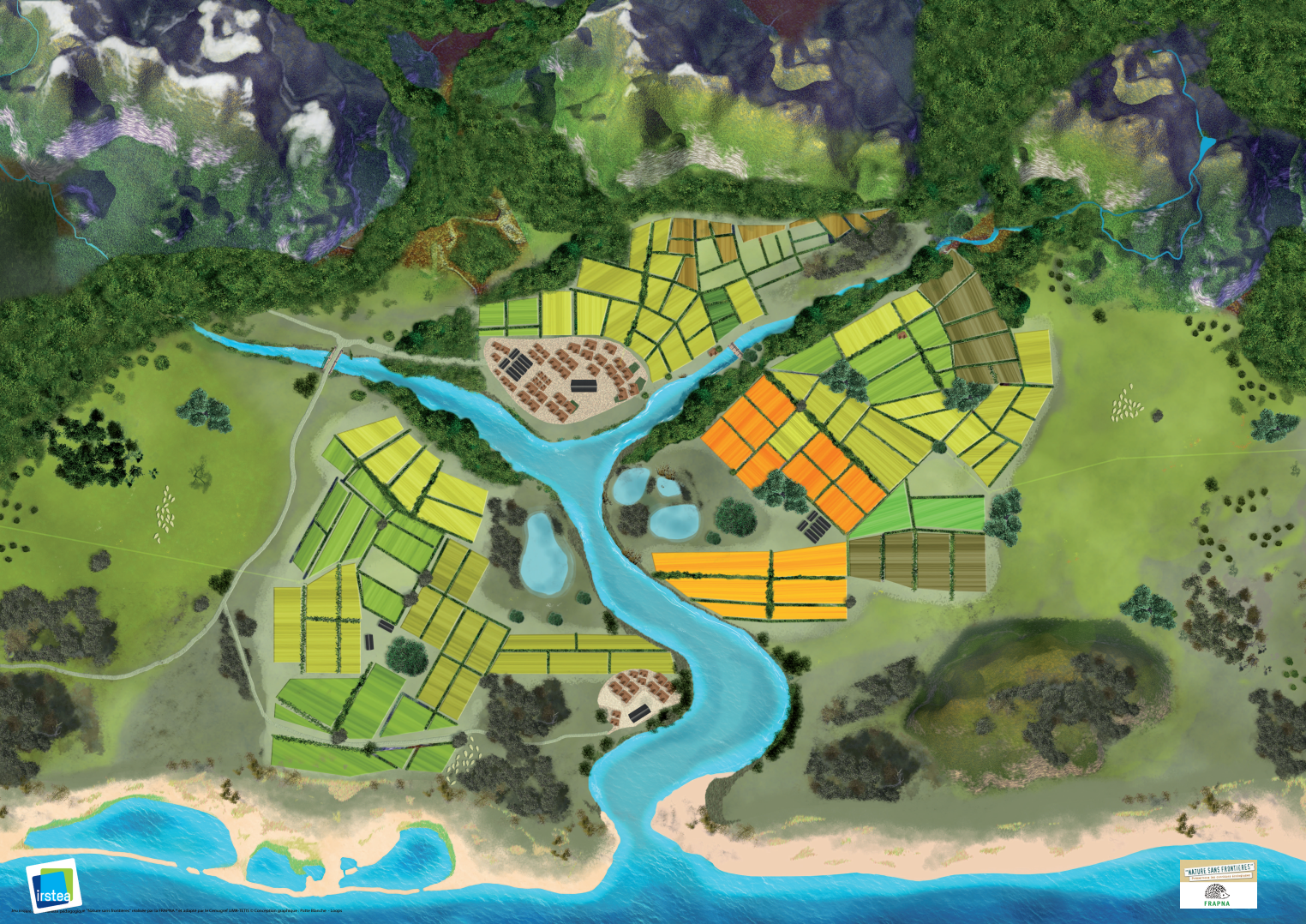 Bilan de la 6eme édition du colloque du groupe hyperspectral de la SFPT
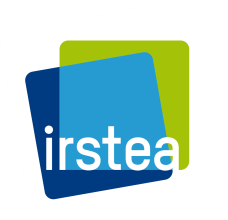 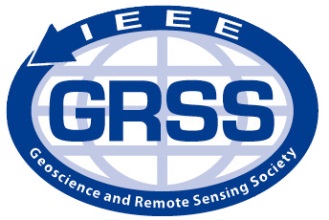 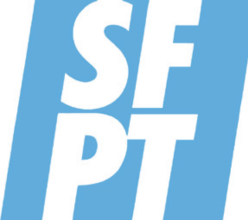 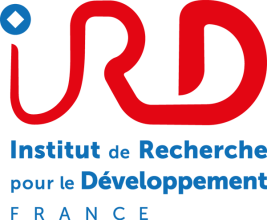 Organisation
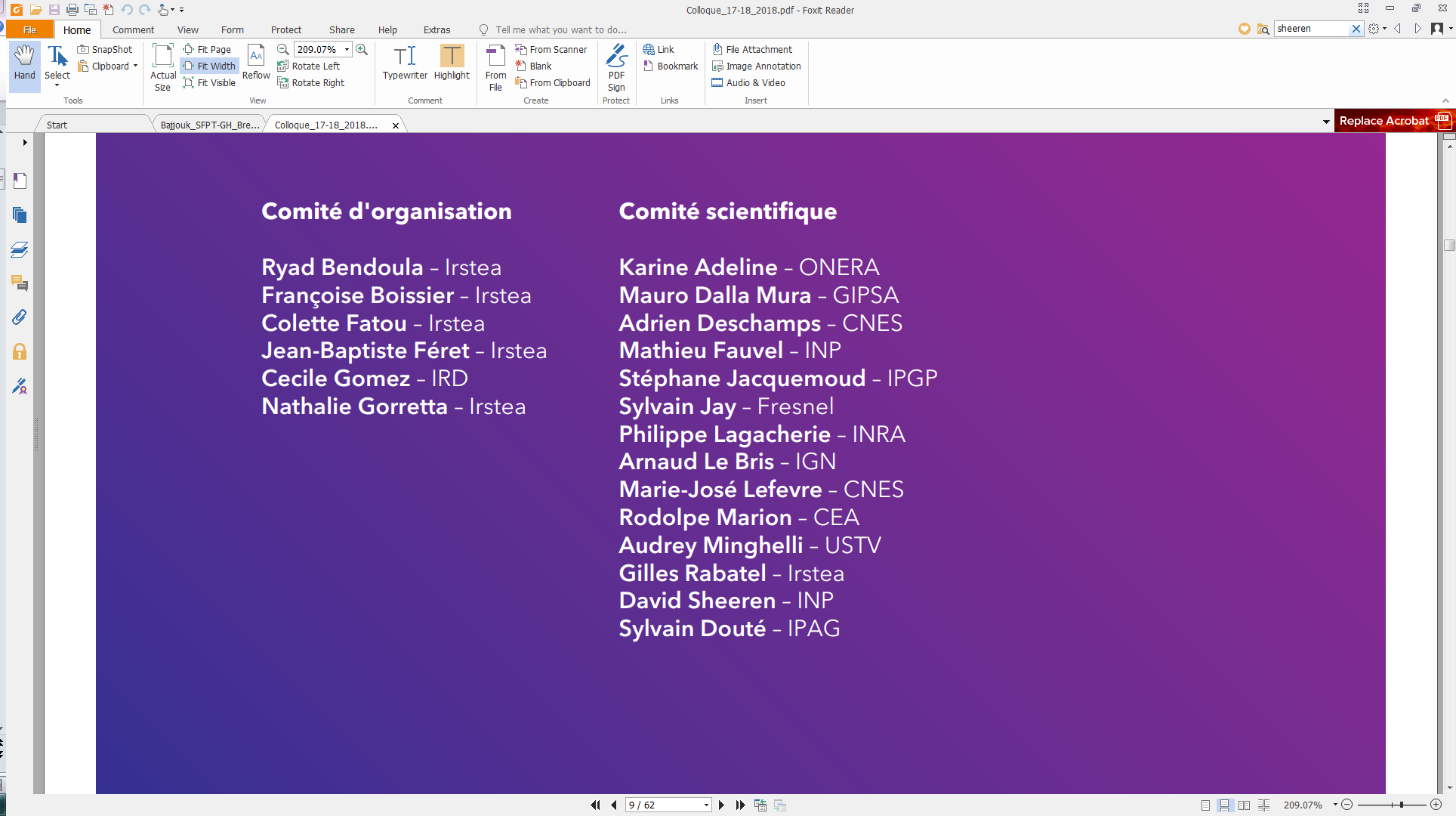 Sponsors & financements
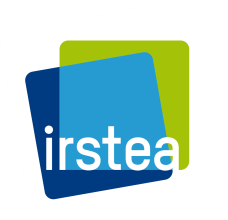 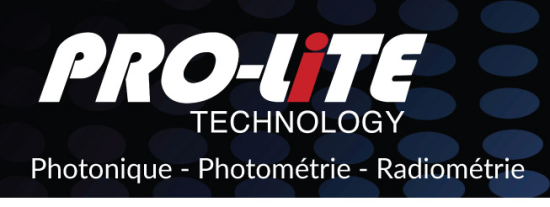 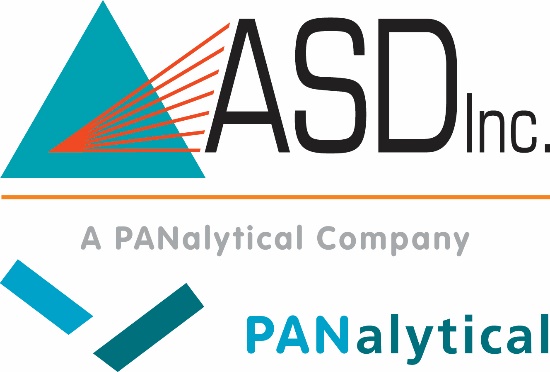 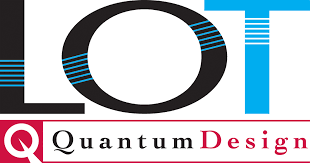 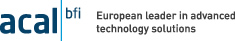 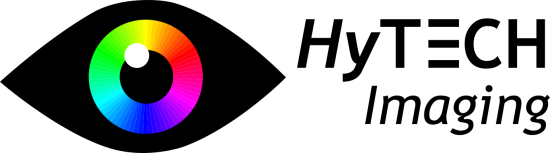 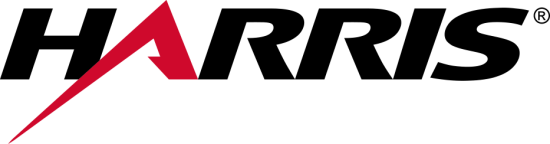 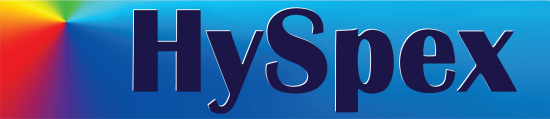 Bilan 2018
80 participants
9 sessions
30 présentations
6 posters
8 sponsors & leur stand

 Prochaine édition a Toulouse en 2019